On Being a Number:
Specialty Background Checks
in Washington State
Eric Dunn, Staff Attorney
Northwest Justice Project
401 Second Ave. S., Ste. 407
Seattle, Washington  98104
Tel. (206) 464-1519, ext. 234
EricD@nwjustice.org
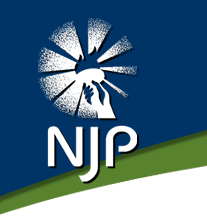 1
Ermergerd.  Mah permernernt rekerd!
Many people believe there exists, in some mysterious place, a single, meticulously updated “permanent record” on each person that is accessible to employers, housing providers, educational institutions, lenders, police and other government agencies, et al.
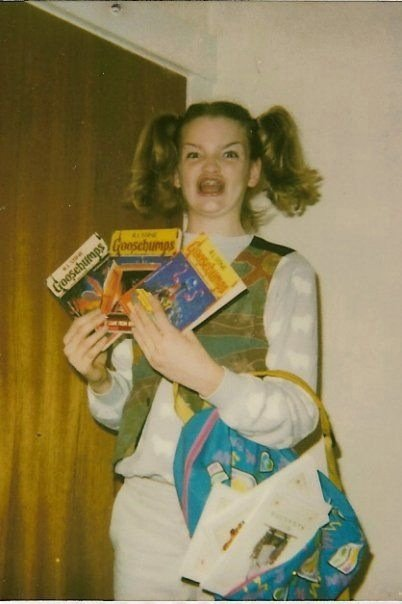 2
Information is kept in disparate places.  Data miners gather information and generate “consumer reports.”  Different consumer reports come from different sources and contain different types of information.
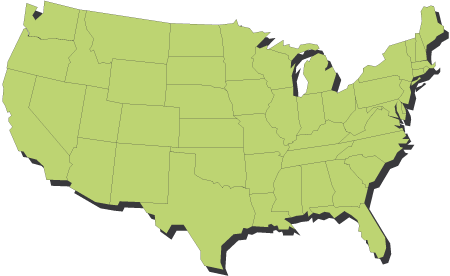 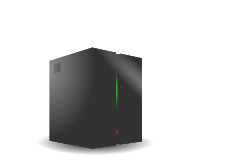 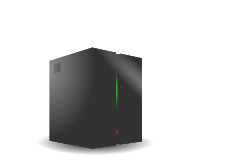 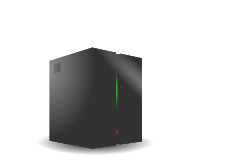 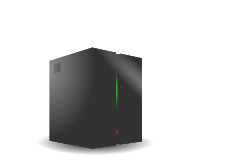 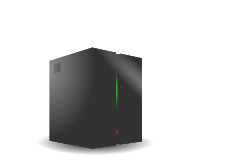 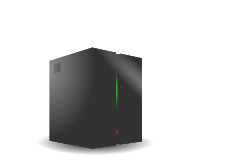 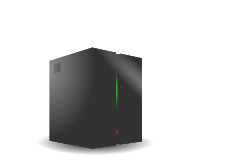 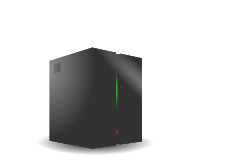 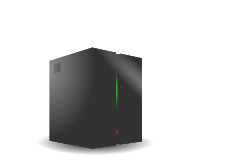 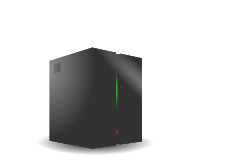 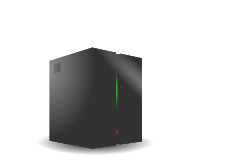 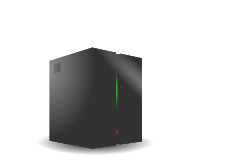 3
What is a “Consumer Report?”
15 USC 1681a(d)
 RCW 19.182.010(4)(a)
4
5
Investigative Consumer Reports
Consumer report that includes information “obtained through personal interviews with neighbors, friends, or associates . . . or with others with whom the consumer is acquainted or who may have knowledge”
15 USC 1681a(e); RCW 19.182.010(10)
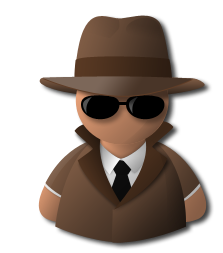 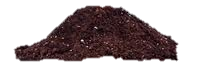 8
Most “specialty” screening reports, such as employee background checks used in hiring and promotion decisions, or “tenant-screening reports” that residential landlords use for choosing tenants, are actually compilations that combine multiple consumer reports into a single package.
9
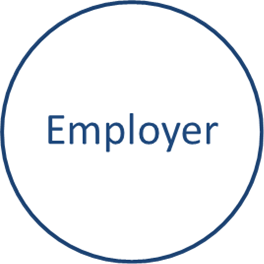 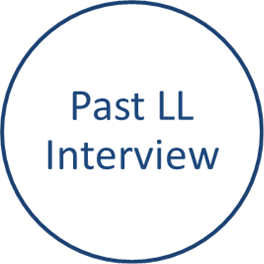 10
Fair Credit Reporting Act (X2)
Federal: 15 USC 1681 et seq.
State: RCW 19.182 et seq.
To whom the FCRAs pertain: 
Consumer Reporting Agencies
Users (of consumer reports)
Furnishers (of consumer information)
Federal only
12
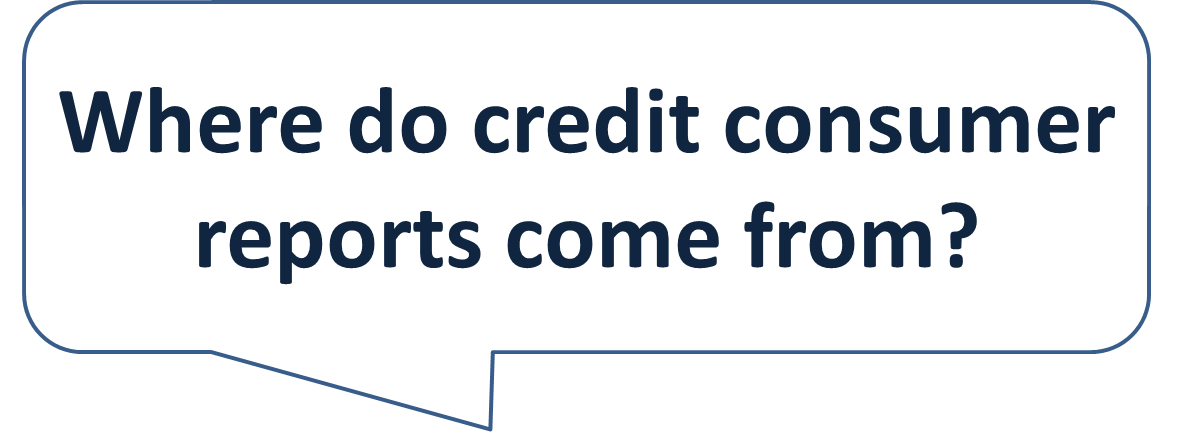 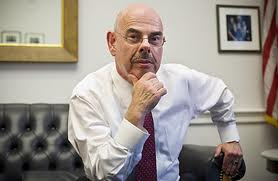 13
Step 1: CRA obtains information from (private ) furnishers, public records,  and other CRAs
Step 2: CRA compiles information into a report, transmits to end users (such as landlords, employers)
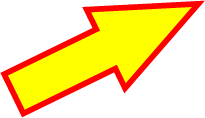 16
What does a consumer report look like?
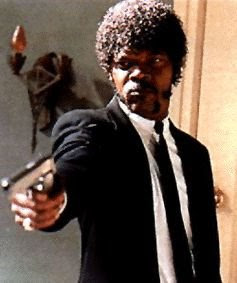 17
Miscellaneous Disclaimers
Credit Information
ID Verification
Employment Verification
Terrorist Database Search
Public Records Disclaimer
18
Reference Check
Criminal History
Sex Offender Check
19
Eviction History
Collection Accounts & Civil Judgments
Recommendations
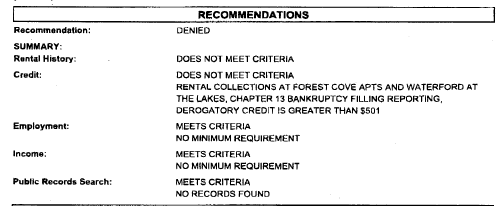 20
Both federal & state FCRAs prohibit reporting of certain records after a period of time
15 USC 1681c(a)
RCW 19.182.040(1)
Certain exceptions apply
State & federal statutes are not the same
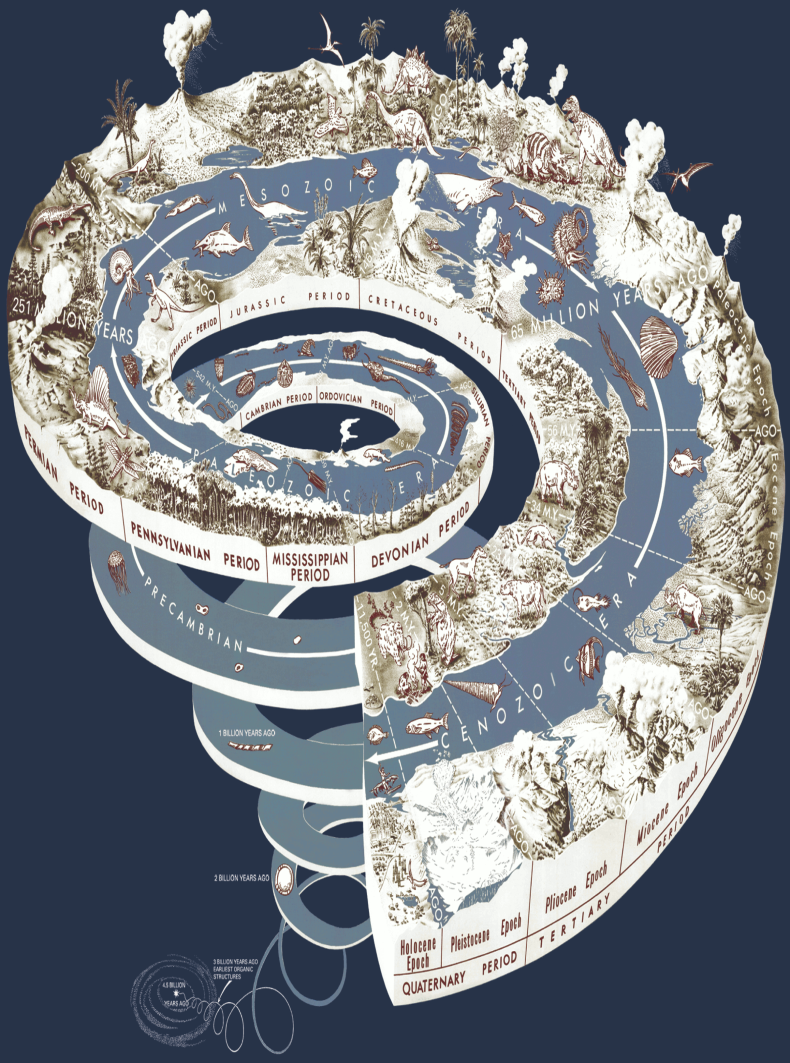 21
22
23
Exceptions (time limits not applicable)
24
Consumer Reports: Accuracy
“Whenever a consumer reporting agency prepares a consumer report it shall follow reasonable procedures to assure maximum possible accuracy of the information concerning the individual about whom the report relates.”
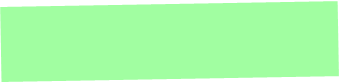 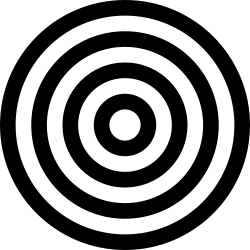 -- 15 USC 1681e(b);
RCW 19.182.060(2)
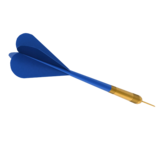 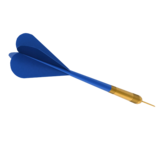 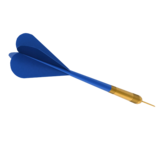 25
26
Maximum Possible Accuracy
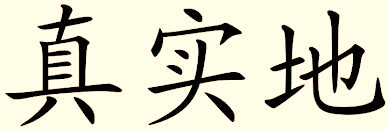 To be of “maximum possible accuracy,” information must be:
True
Complete
Presented in a way that is not misleading
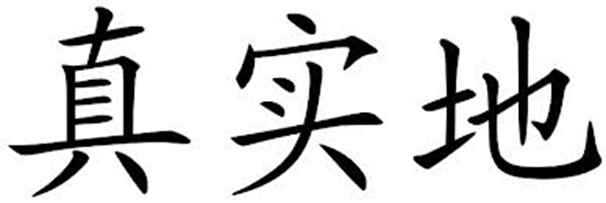 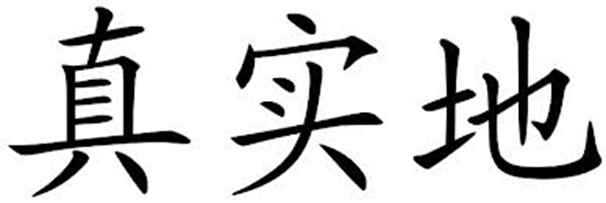 27
Hint: If this report was made in connection with a 2011 transaction, might it interest the user to know that the offense and disposition occurred in 2000?
28
Reasonable Procedures
29
[Speaker Notes: Going to take an egregious case to obtain liability based on inaccurate report alone – no field for critical info.]
FCRA Disputes
15 USC 1681i; RCW 19.182.090
30
31
32
Automated Reinvestigation (e-Oscar)
15 USC 1681i(a)(5)(D):
	“Any consumer reporting agency that compiles and maintains files on consumers on a nationwide basis shall implement an automated system through which furnishers of information to that consumer reporting agency may report the results of a reinvestigation that finds incomplete or inaccurate information in a consumer’s file to other such consumer reporting agencies.”
e-Oscar (www.e-Oscar.org)
ACDVs initiated by a CRA on behalf of a consumer are routed to the appropriate Data Furnisher [and] is returned to the initiating CRA with updated information (if any) relating to the consumer's credit history. If an account is modified or deleted, carbon copies are sent to each CRA with whom the DF has a reporting relationship. 
Plain English: nationwide CRAs must subscribe to a system that enables furnishers to automatically update consumer information on file with the CRAs
Remedies: Federal FCRA
Negligent Violations (15 USC 1681o)
Actual damages 
Costs & Attorney Fees
Willful Non-Compliance (15 USC 1681n)
Actual or statutory damages ($100 to $1,000)
Punitive damages (as determined by court)
Costs & Attorney Fees
Guimond v. Trans Union, 45 F.3d 1329 (9th Cir. 1995) 
Denial of credit not a prerequisite for actual damages
Actual damages can be emotional distress/humiliation
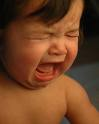 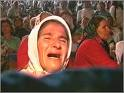 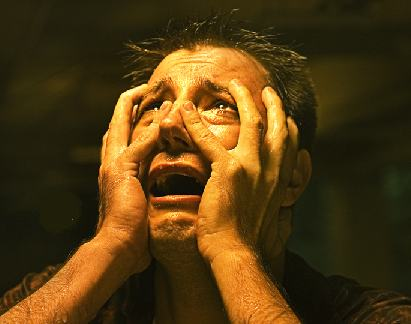 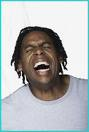 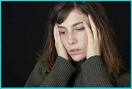 Remedies: Washington CPA
Violation of state FCRA is per se violation of Wash. Consumer Protection Act, RCW 19.86
Relief available:
Actual damages
Costs of action & Attorney Fees
$1,000 “penalty” for a willful violation
36
[Speaker Notes: Remedies not very strong; 1681m not privately actionable]
15 USC 1681s-2 (Federal FCRA Only)
May not furnish information to a CRA if:
Person “knows or has reasonable cause to believe that the information is inaccurate;” or
Information is inaccurate and consumer has notified the furnisher of the inaccuracy
Must correct and update information
Person must regularly furnish information to CRAs
Duty to promptly notify CRA of inaccurate information
Must inform CRA if consumer disputes item
Nelson v. Chase Manhattan Mtg. Corp., 282 F.3d 1057 (9th Cir. 2002)
Private cause of action against furnisher for violation
[Speaker Notes: the term “reasonable cause to believe that the information is inaccurate” means having specific knowledge, other than solely allegations by the consumer, that would cause a reasonable person to have substantial doubts about the accuracy of the information.]
Furnisher Disputes
Consumers may dispute item directly with furnisher
15 USC 1681i(a)(8) will entitle 
Dispute must:
Identify specific information disputed
Explain basis for dispute & evidence
Delivered to furnisher at proper address
Furnisher must:
Investigate (same basic procedures as CRA)
Written notice of determination to consumer
Promptly report any corrections to CRAs
FTC regulations: 16 CFR 660.4